FAUXFIND ALL USERS ‘X’
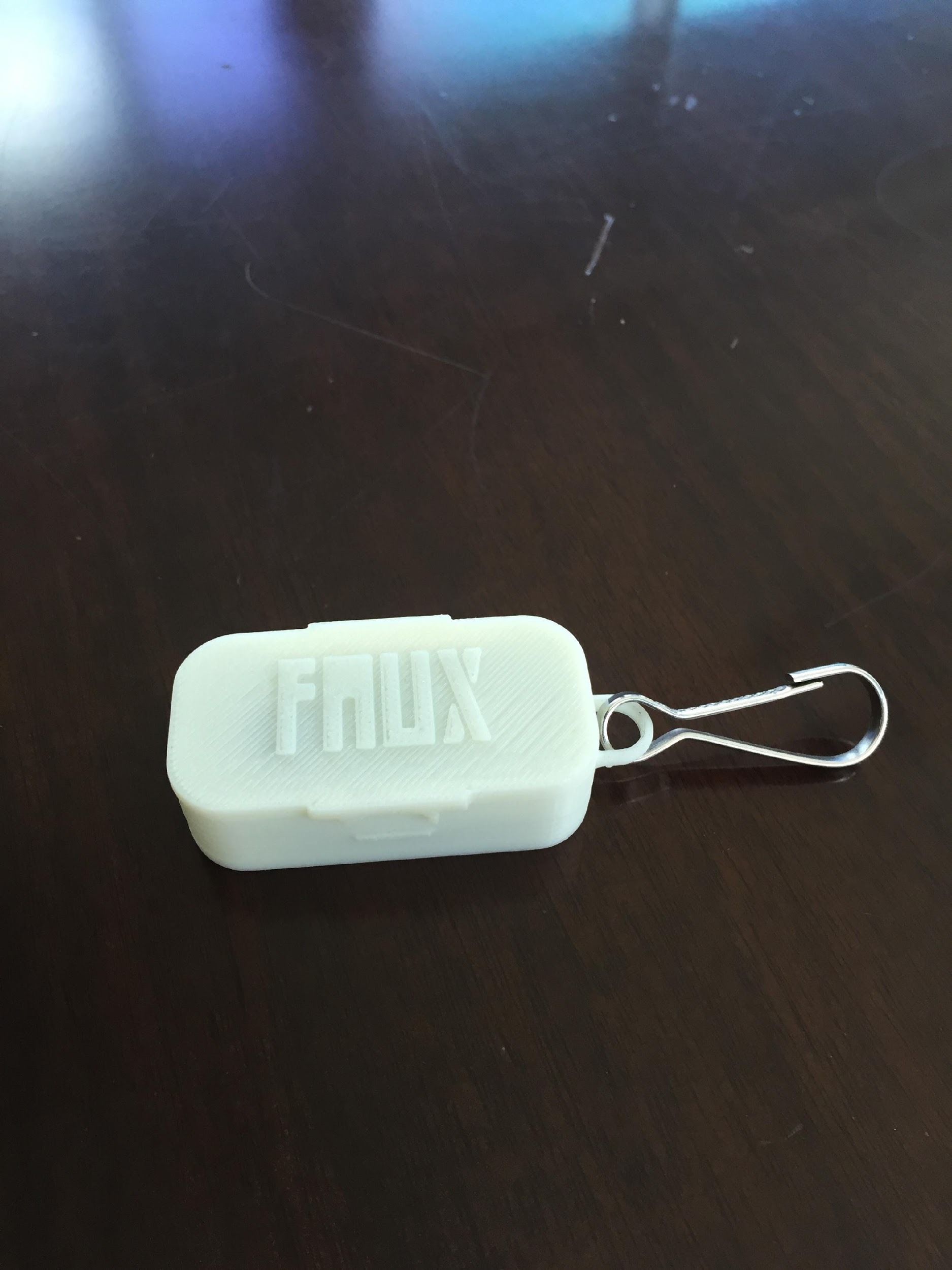 GROUP 2: AMISH KANJI (CPE)
JOEL GARDYASZ (CPE)
JOSH RADICCHI (EE)
PROJECT PROBLEM AND MOTIVATION
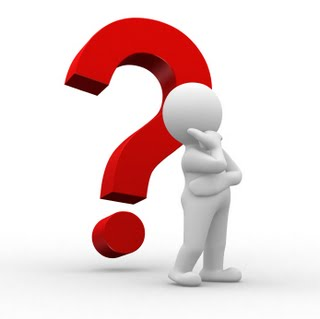 People misplace items of value all the time
They also leave behind their laptops on their way to work
We want to create a product that prevents these things from happening as well as a means to locate the lost item
There are other similar products on the market right now
We want to learn from these implementations and make ours better
GOALS AND OBJECTIVES
To make it so that people don’t “freak out” when they misplace or leave something behind
They will know that they can track it using FAUX
To create a device that is easy to use 
To create a mobile application that enables the user to locate their device and the belonging that it was attached to
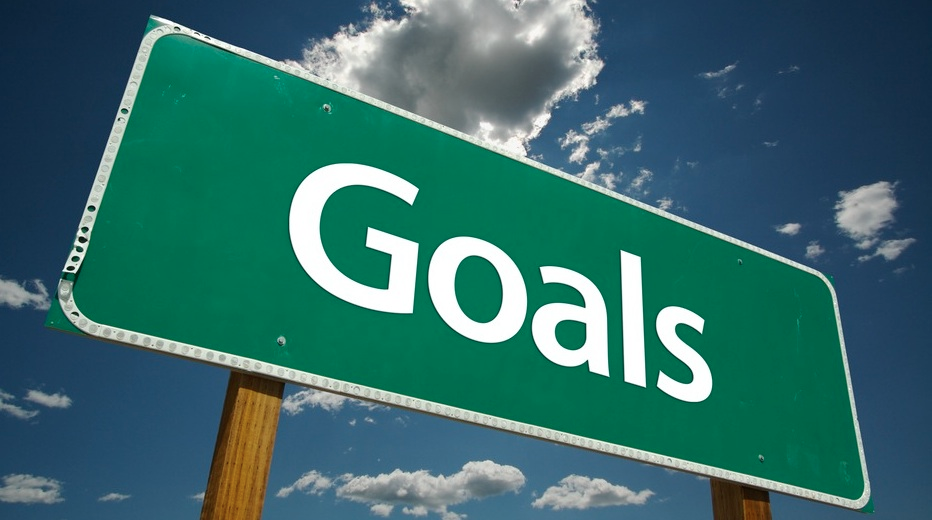 REQUIREMENTS AND SPECIFICATIONS
The location of the object shall be found by using a smartphone or tablet.  
The tracking device shall be of portable size and weight.
The tracker shall be water resilient, and be able to withstand fall damage.
Your smartphone shall respond to the tracker if need be.
The tracker shall produce sounds and light up when prompted.
The tracker shall work well up to 40 feet.
The tracker shall notify the user if the item being tracked gets too far away from the user.
The tracker shall be able to survive for 6 months without a battery change.
PROJECT SUMMARY
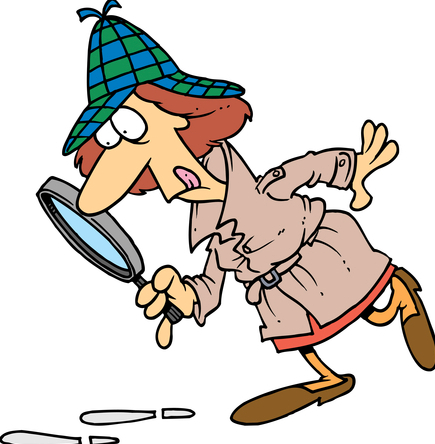 Wireless tracking device
Paired with mobile application
Project will have multiple features
Takes into account all  possible human senses
Will help users retrieve lost/stolen items
Will also help reduce the chance an item is lost in the first place
WORK DISTRIBUTION
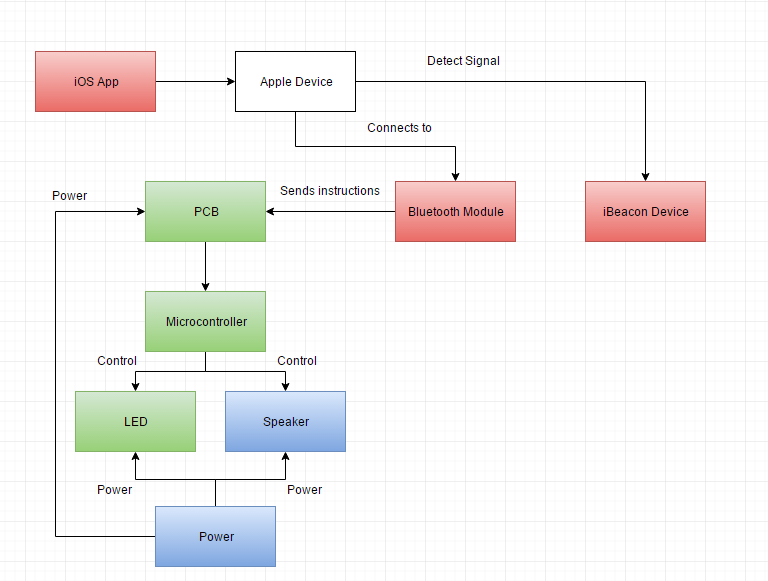 Amish – Red
Josh – Green
Joel – Blue
WIRELESS COMMUNICATION
Bluetooth (BLE & iBeacon)
Advantages: Low Battery Consumption, cheap, low latency, integration, range
Disadvantages: Data Rate, strength of signal, receiver battery life, receiver
Wi-Fi
Advantages: Cheap, high data rate, integration, range
Disadvantages: Security, battery consumption, strength of signal
GPS
Advantages: Cheap, integration, range
Disadvantages: Battery consumption, indoor capability, inaccuracy
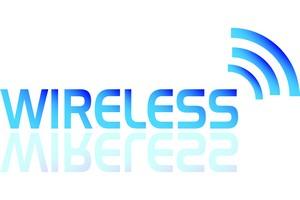 IBEACON
What is iBeacon?
Protocol developed by Apple, referred to as beacons 
Broadcast identifier to nearby devices which causes some action
Uses Bluetooth Low Energy
Why iBeacon?
Most other product don’t uses this technology
Always broadcasting
No syncing requirement
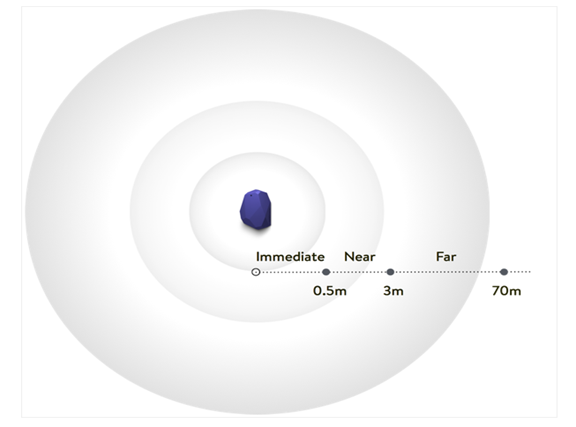 ESTIMOTE
Top companies for beacons
Other companies considered: BlueSense, BlueCats, Kontakt

What are Estimote Beacons?
Small wireless sensors
Broadcast radio signals
Devices interpret unlocking micro-location and contextual awareness
Why Estimote?
Estimote SDK
Requirements
Tutorials/community
ESTIMOTE BEACONS VS ESTIMOTE STICKERS
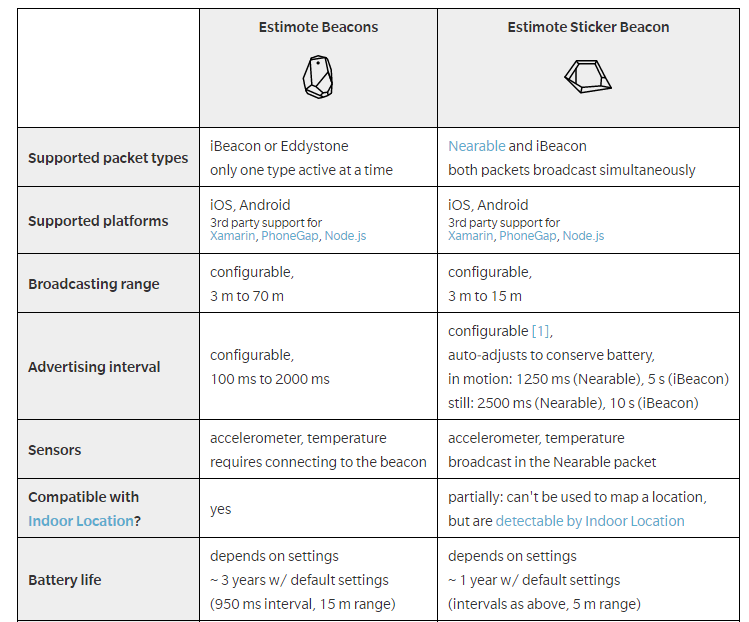 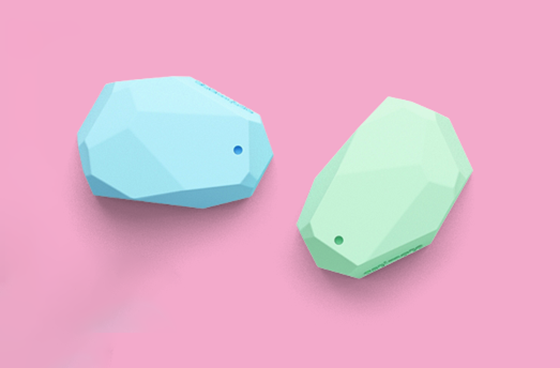 ESTIMOTE STICKER
Why Estimote Sticker Beacons?
Size (3 mm thin)
Easier to stick to everyday objects
How are Stickers different?
Packets
More information
iBeacon/Nearables 
Examples: ID, motion, power, voltage, temperature
Estimote SDK
Instructions
Access information
Integratable
Multiple environments
Communicated with cloud
Identifier
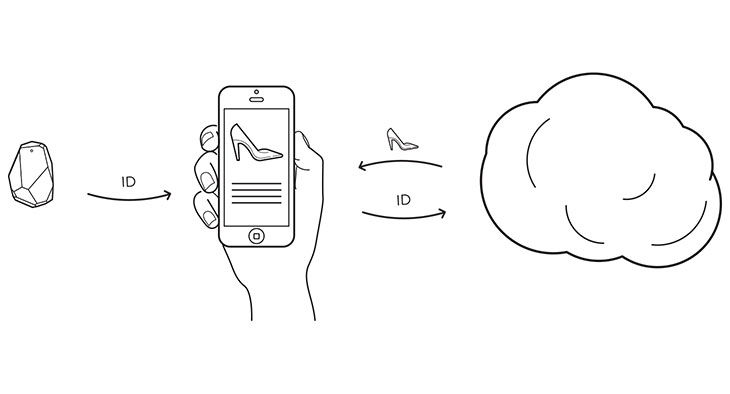 BLUETOOTH LOW ENERGY (BLE)
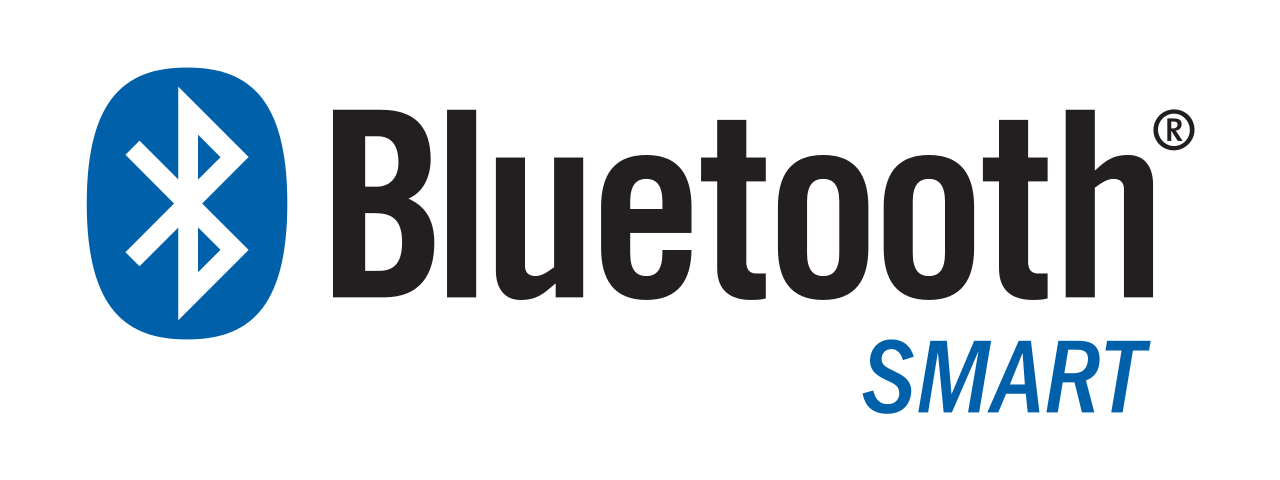 Advantages
Has a range of up to 50 feet away.
Has reduced energy consumption.
Very cost effective.
Stays on in the background.

Disadvantages
The signal strength is not always the strongest.
Does not have a high bandwidth.
PUNCH THROUGH
Small hardware company

 Creator of the Light Blue Bean
Uses Arduino to program the Bean wirelessly
Uses BLE to wirelessly communicate

Why Punch Through?
Has a Bluetooth module that you 
      can program wirelessly.
They sell some of the parts that we 
      need to create the PCB.
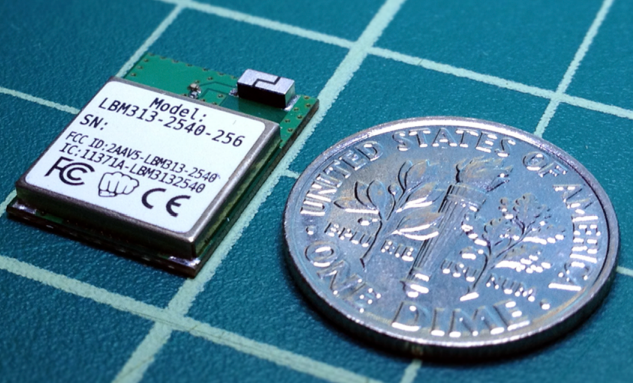 CHOSEN BLE MODULE
LBM313
Key Features:
2.4Ghz Bluetooth low energy
Data rates from 250kbps to 1Mbps 
Operating voltage of 2.0V - 3.6V 
8051 microcontroller with 256kB of in 
	system programmable flash and 8kB of 
	RAM
PCB LAYOUT OF BLE MODEL
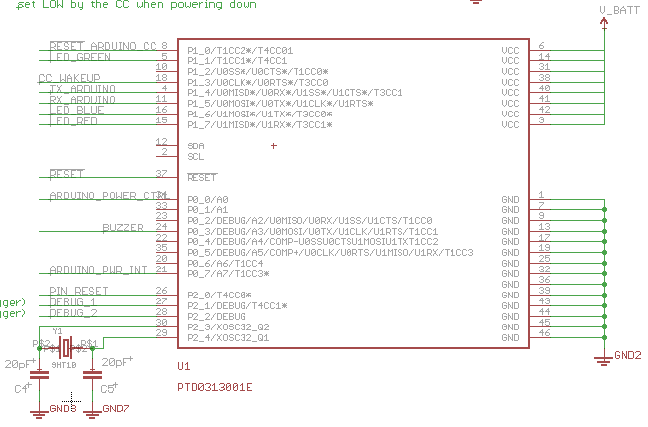 CHOSEN MICROCONTROLLER
ATMEGA328
Low-power CMOS 8-bit 
	microcontroller. 
Based on the AVR enhanced RISC 
	architecture. 
Allows the system designer to 
	optimize power consumption
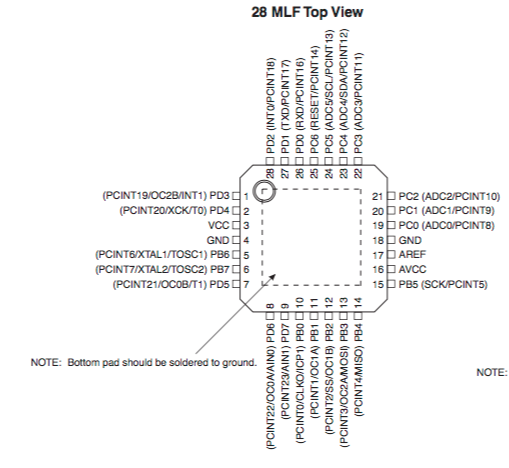 PCB LAYOUT OF MICROCONTROLLER
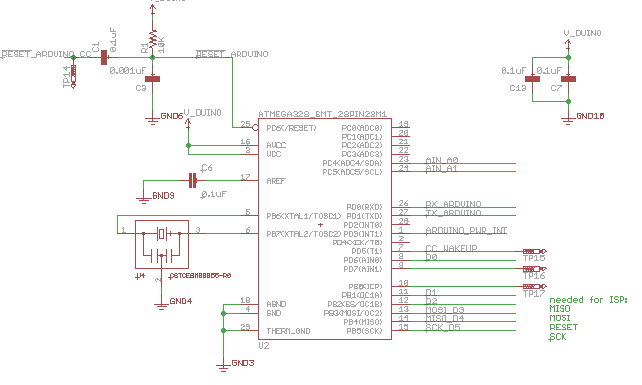 WIRING OF OUR PCB
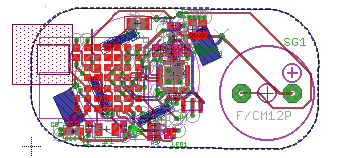 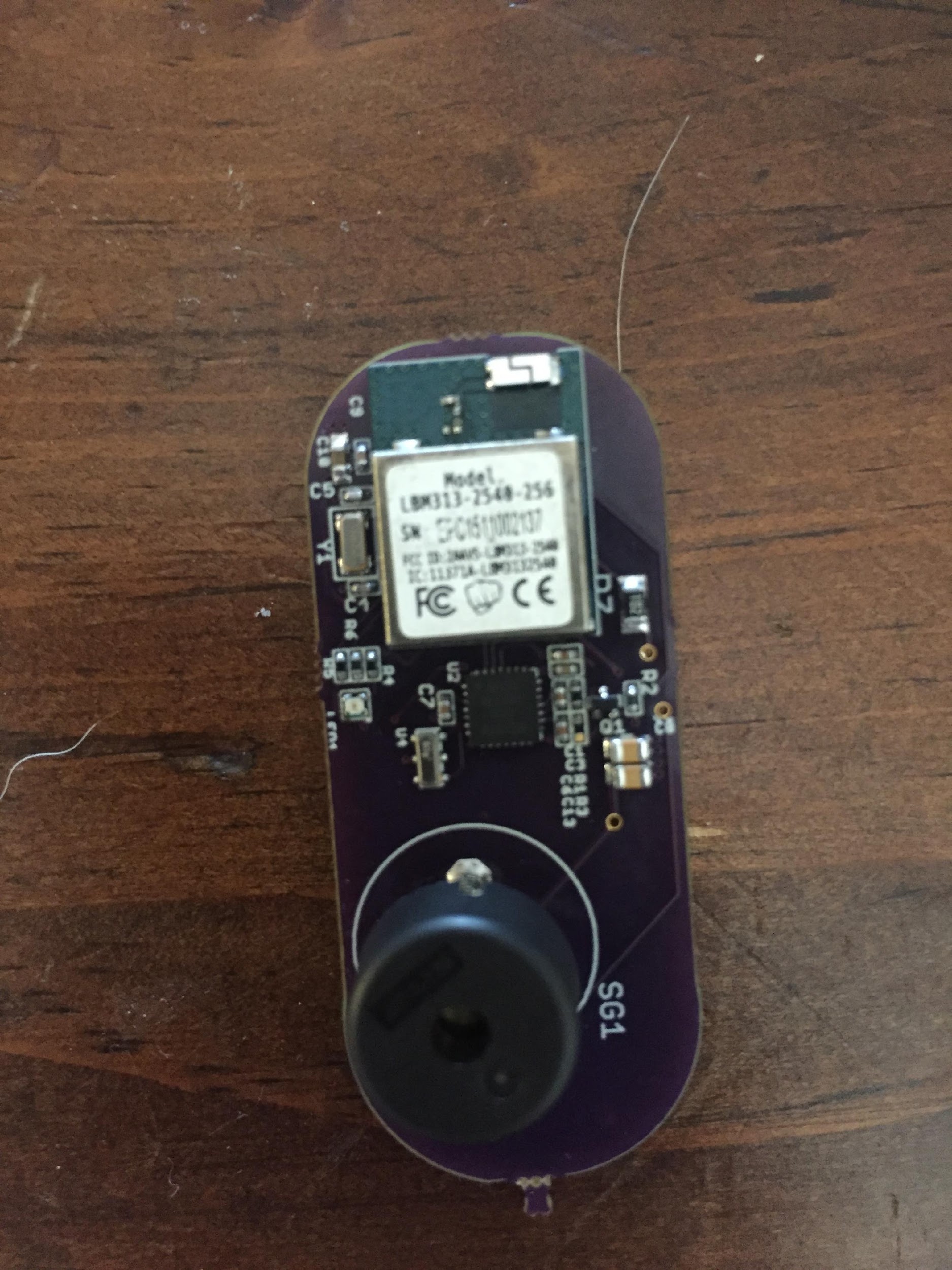 OUR PCB
Our PCB is made up of:
 A Bluetooth module
 A microcontroller
A LED
A buzzer
Resistors
Capacitors
N-MOS
Other smaller components
LED
We will be using a RGB LED
Used to find item in the dark
You can choose different colors
Each color has a different 
     operating voltage.
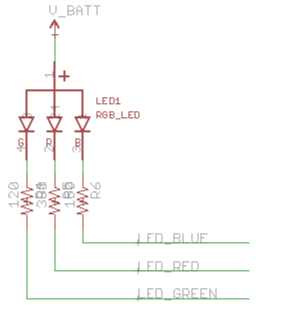 CHOSEN SPEAKER
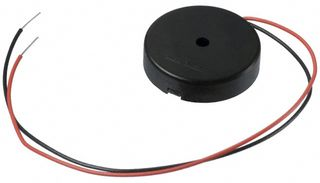 The speaker’s purpose is to aid the user in locating the device if they are nearby
It adds an auditory component for tracking
We could not use a standard magnetic driven speaker 
This would require the addition of an amp which is too big for our design
CHOSEN SPEAKER
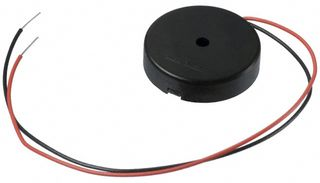 Therefore we decided to go with a piezoelectric speaker

The piezo does not need a magnet to produce sound
Creates sound by passing electric charge through a crystal
Uses a lot less energy
More resistant to breaking
CHOSEN BATTERY
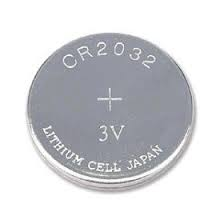 CR2032 (coin cell battery)
Lithium battery
3V
Commonly used in electric devices
Reasoning
Meets voltage requirements of our project
Size
PCB SCHEMATIC
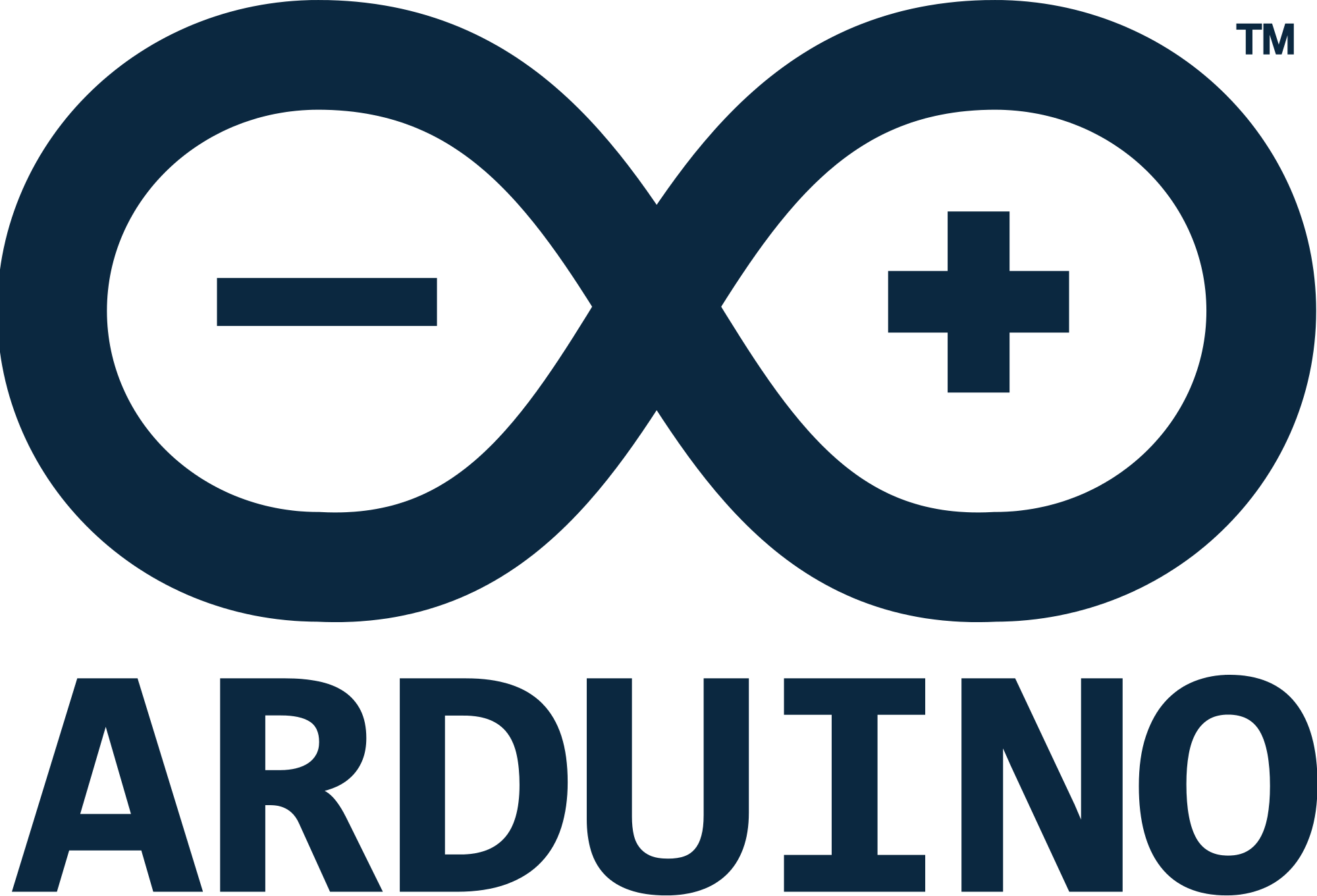 PCB SOFTWARE
Arduino IDE
Used to upload sketches MCU
Microcontroller will then use the sketch to communicate with the other components

Had to be able to communicate with the application as well
Application sends instructions to the BLE module
BLE module sends instructions to the MCU
MCU uses the sketch uploaded via Arduino to fulfill the instructions
PUT IT TOGETHER
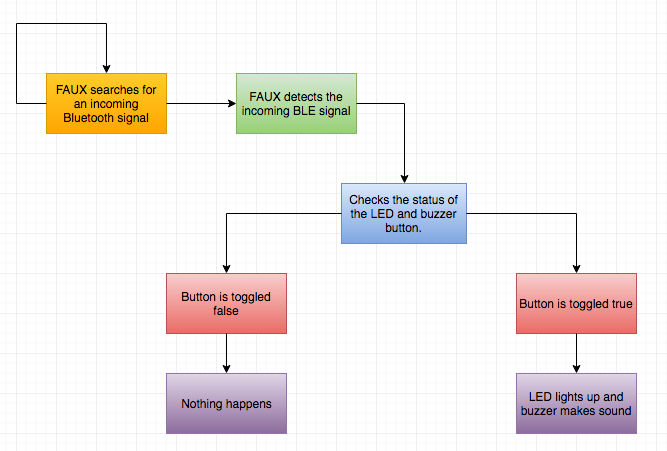 HIGH LEVEL ARCHITECTURE DESIGN
MOBILE APPLICATION – ANDROID VS IOS
>
Practicality
Testing/Debugging
Compatibility
Estimote 
Written in Swift or objective-C, less code than Java
Online guide and API reference
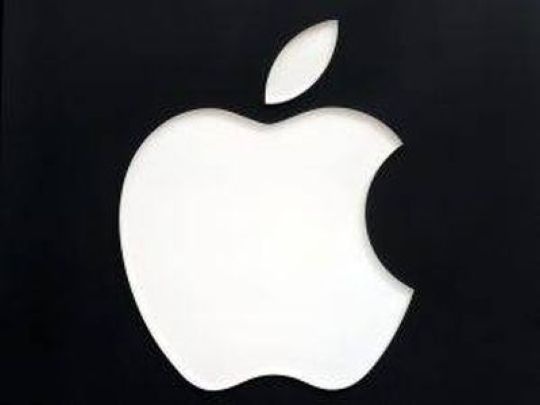 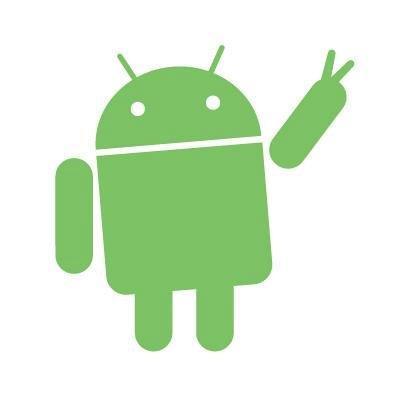 MOBILE APPLICATION – DEVELOPMENT ENVIRONMENT
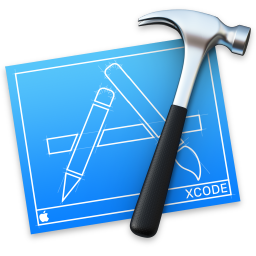 Xcode
IDE dedicated for application design
Programmed using Swift 
Software Integration 
Included multiple software tools for creation of UI
Creation from scratch
CocoaPods 
Dependency manager
Allows for third party libraries to be kept up to date
Integration simplicity
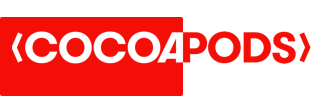 MOBILE APPLICATION - USER INTERFACE
Labels
Zone
Legend
Description/Instructions
Buttons
Reconnect
Components
MOBILE APPLICATION - NOTIFICATIONS
Reminders
Alerts
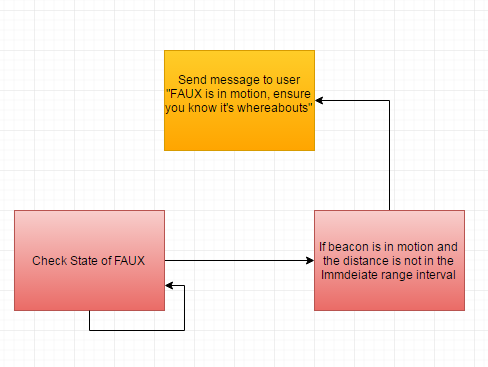 MOBILE APPLICATION - NOTIFICATIONS
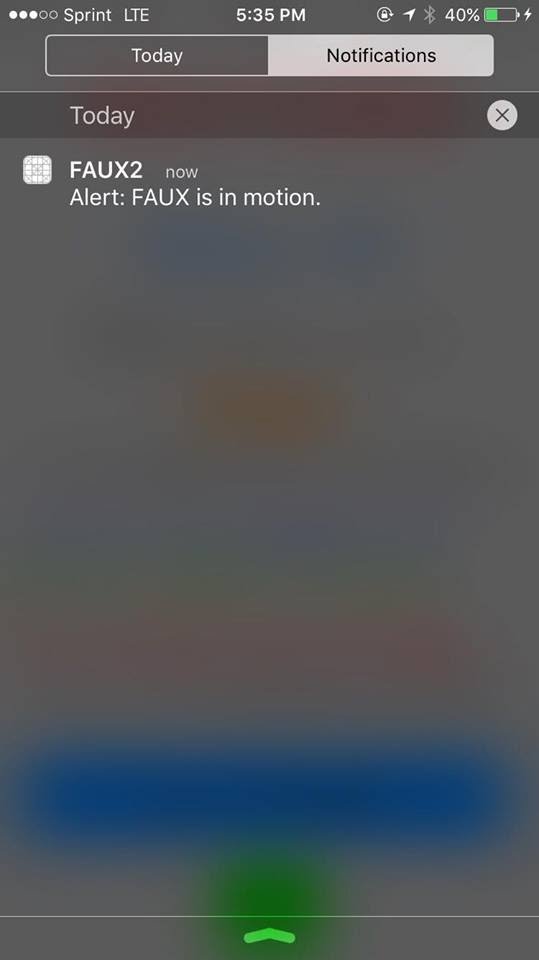 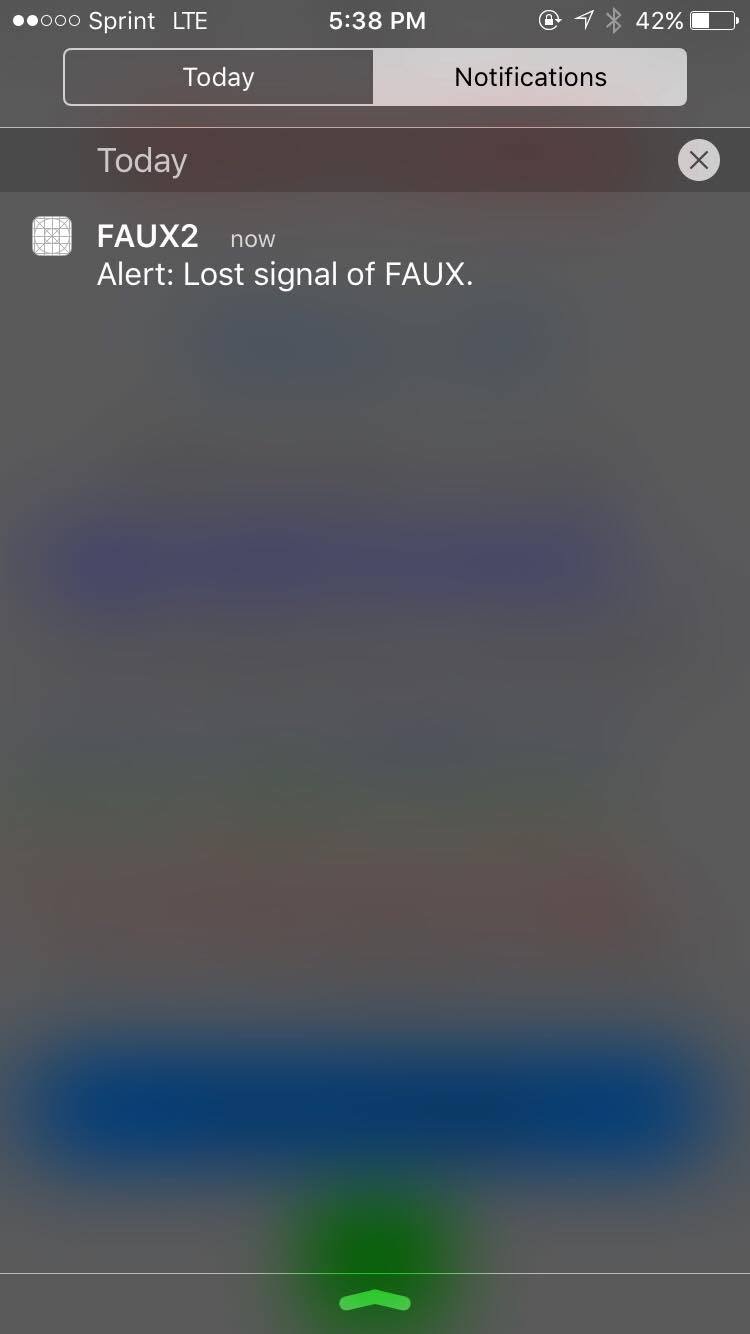 MOBILE APPLICATION – PRIMARY FUNCTION
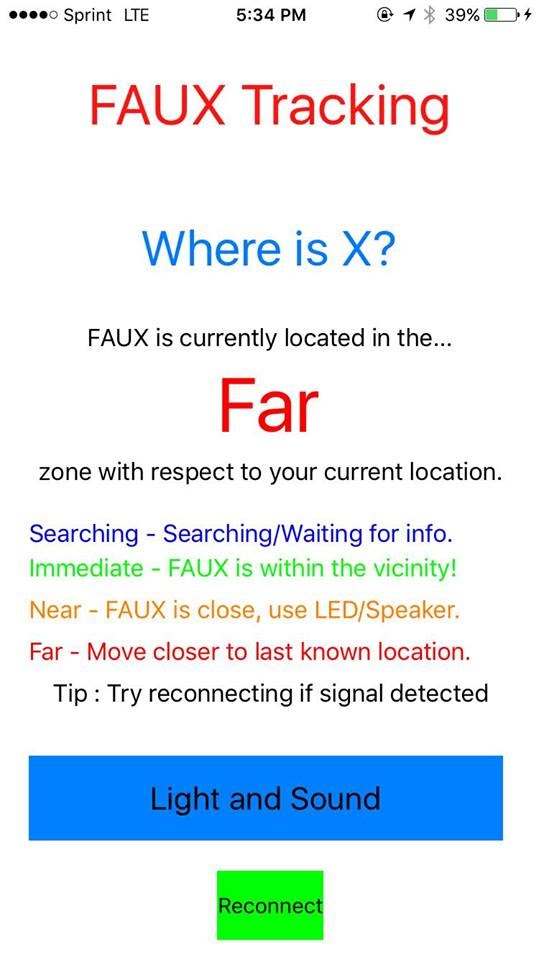 Tracking
Ranging/Monitoring
Hotter/Colder
User friendly messages/guidance added
MOBILE APPLICATION – PRIMARY FUNCTION
MOBILE APPLICATION – SECONDARY FUNCTIONS
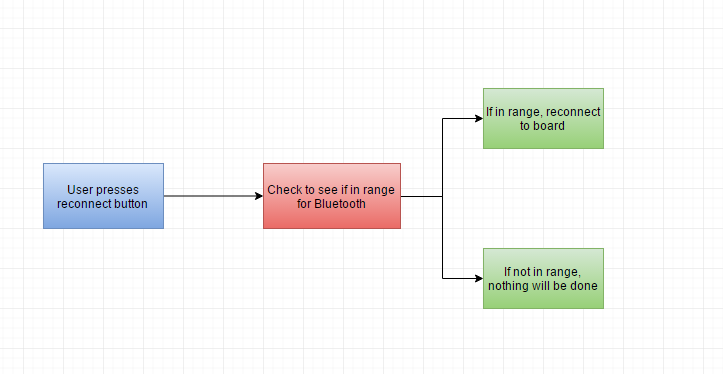 SOFTWARE – SUCCESS AND DIFFICULTIES
Difficulties
Testing
Obstacles
Environment
Distance
Ranging/Monitoring
Signal dependent
Success 
Acceptance testing
User friendly mobile application
Negligible learning curve 
Features can be successfully completed
No issues occur when in correct range
End goal is achieved without any errors
HARDWARE – SUCCESS AND DIFFICULTIES
Difficulties
Making the PCB as small as it possibly could be
Printing and populating the board
OSH Park
QMS
Success
Being able to make a backup
Testing
Light up
Make sound
PROTECTIVE CASE
3D printed using ABS plastic
Water resistant
Durable
Customizable
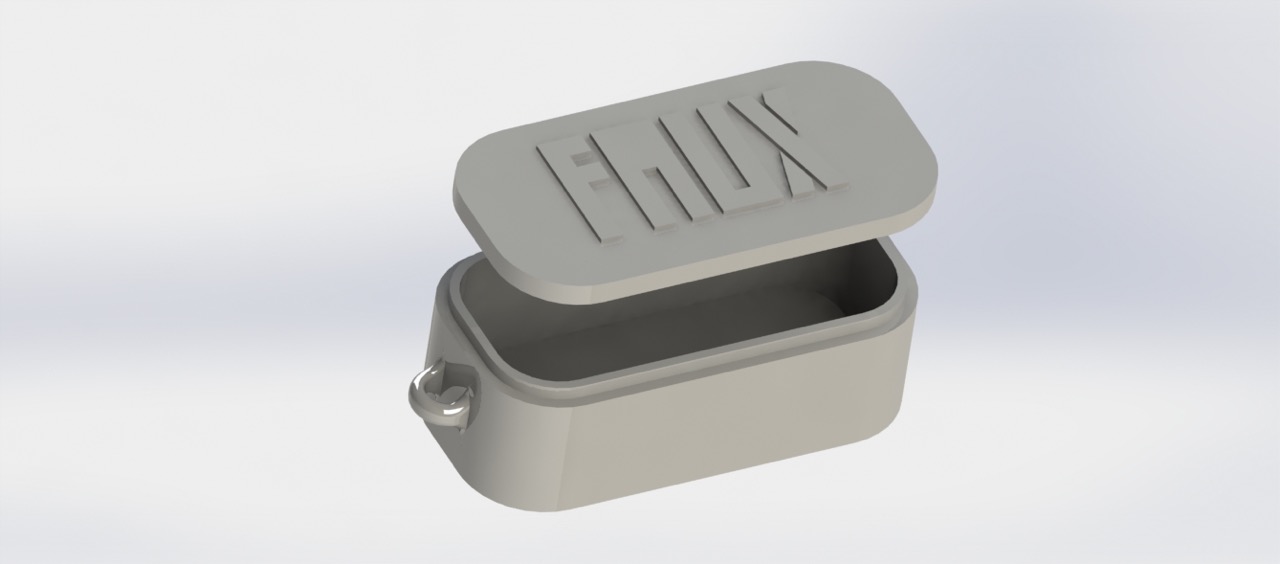 BUDGET AND FINANCING
Most of the materials for the project were either already owned by someone in the group or were relatively inexpensive
Therefore, the entire project was funded by the members of the group
QUESTIONS?